Geometry
Same as the 4-strip diamond
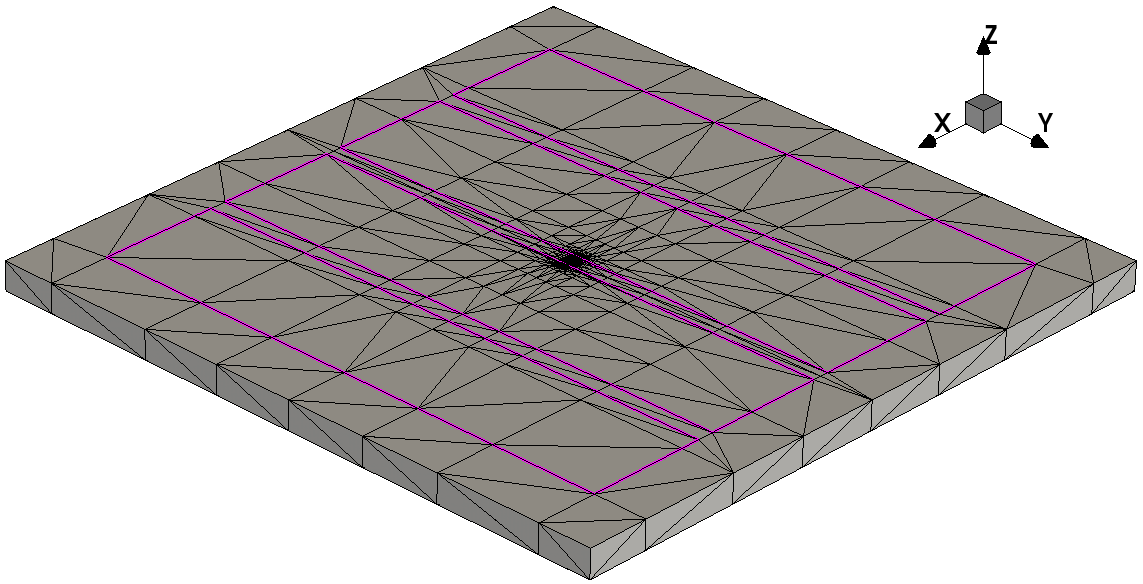 1
[Speaker Notes: 用于模拟粒子击中的模型尺寸是4000*4000*500微米，正面4个电极，每个是900*1900微米，背面一个电极，3900*3900微米。]
Physics
Physics {
EffectiveIntrinsicDensity( OldSlotboom ) # doping bandgap narrowing effect
Mobility(
    -ConstantMobility			# do not use ConstantMobility model
    DopingDep
    HighFieldSaturation( Eparallel )     # Removed to match experiment results
    Enormal                              # Removed, no effect
)
Recombination(
    SRH( DopingDep )			# doping dependent Shorkley-Read-Hall recombination
    Avalanche
)
HeavyIon(
    Direction	= (0,0,1)
    Location	= (0,0,-260)
    Time	= 1e-9
    Length	= 520
    Wt_hi	= 1
    LET_f	= 5.767e-6
    Gaussian
    PicoCoulomb
)
}
2
[Speaker Notes: 这是使用的物理模型，有掺杂禁带变窄模型，迁移率模型，迁移率模型中关闭固定迁移率模型，使用依赖掺杂浓度的迁移率模型，高场饱和模型，界面散射模型。然后是依赖掺杂浓度的SRH复合和雪崩击穿模型。]
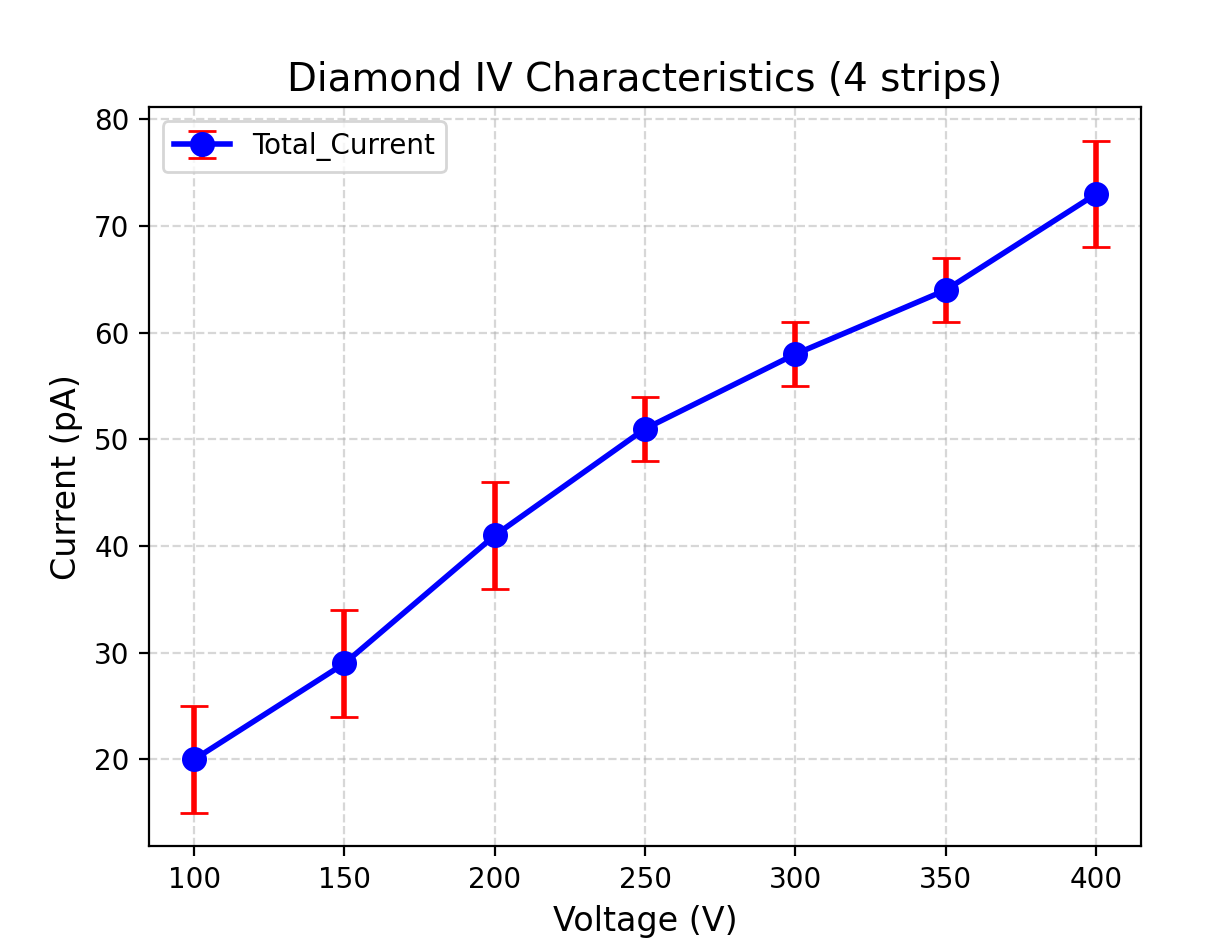 Doping
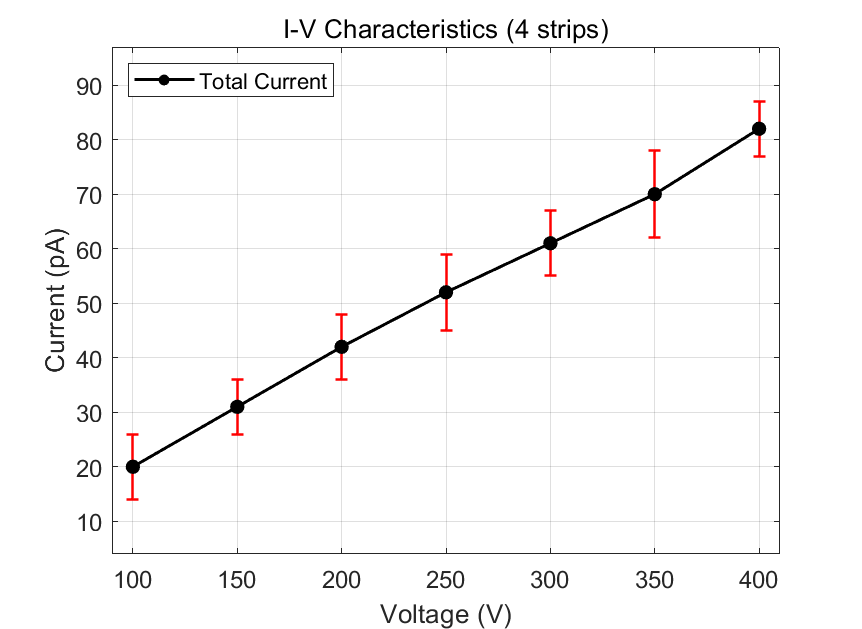 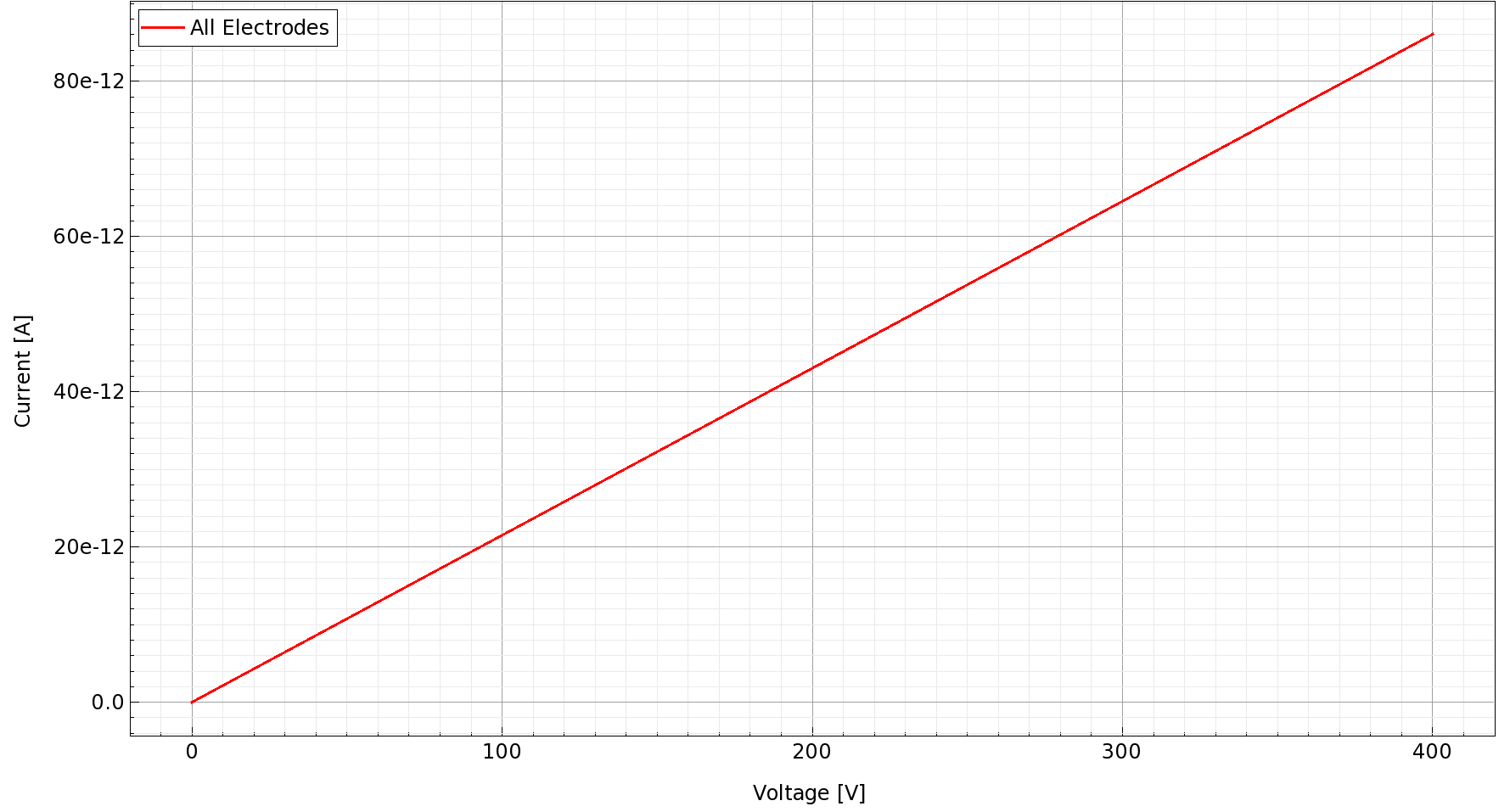 3
[Speaker Notes: 模拟的载流子浓度依旧暂取10的10次方每立方厘米]
400 V,  2 um
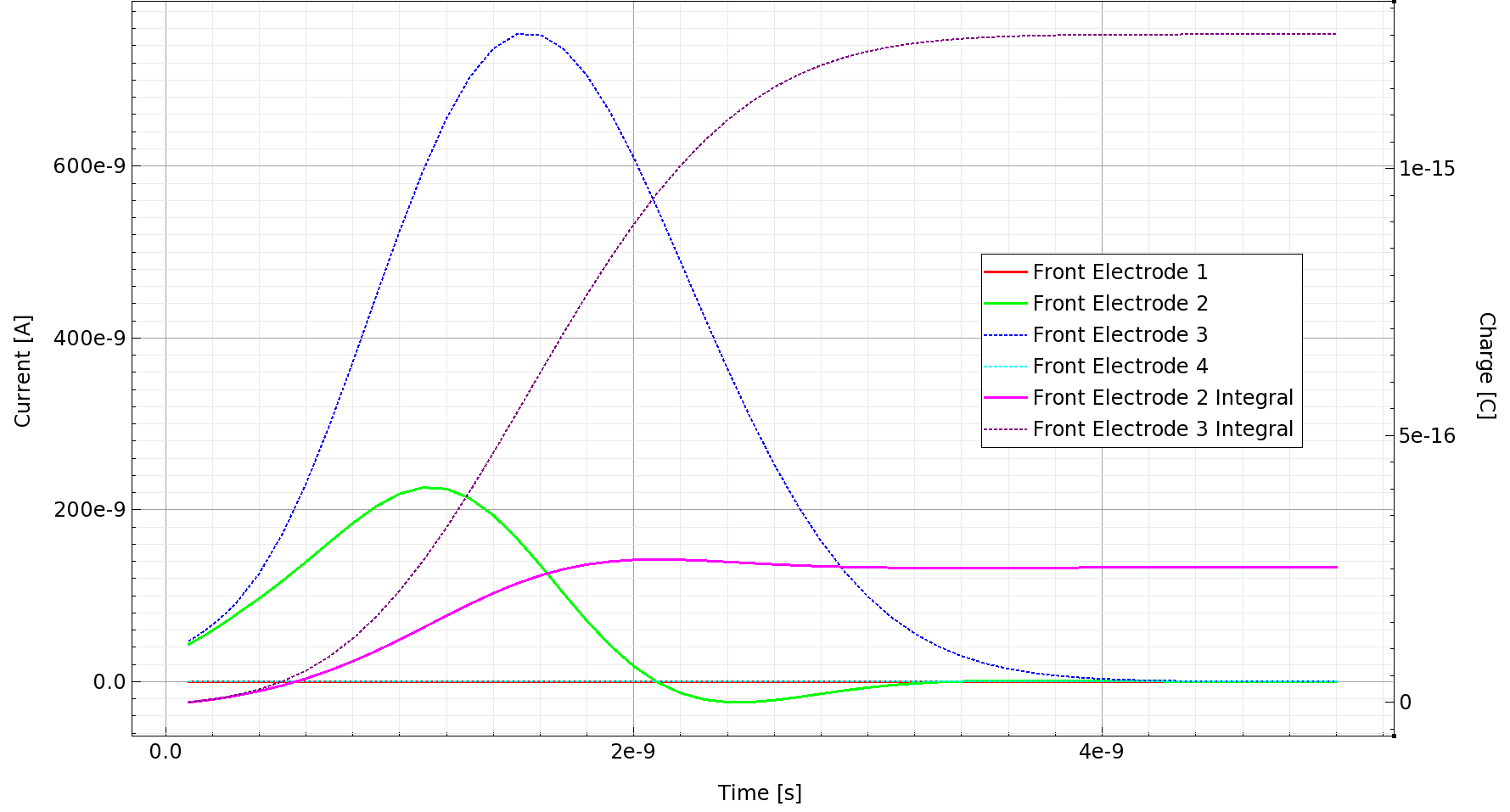 4
[Speaker Notes: 这是电压为10V时粒子击中的电流曲线，最下面两条几乎水平的线为靠边缘的两个电极，在左侧有峰值的曲线为中间两个电极，而一直上升后趋于平缓的是对中间两电极电流的积分，也就是收集到的电荷]
400 V,  5 um
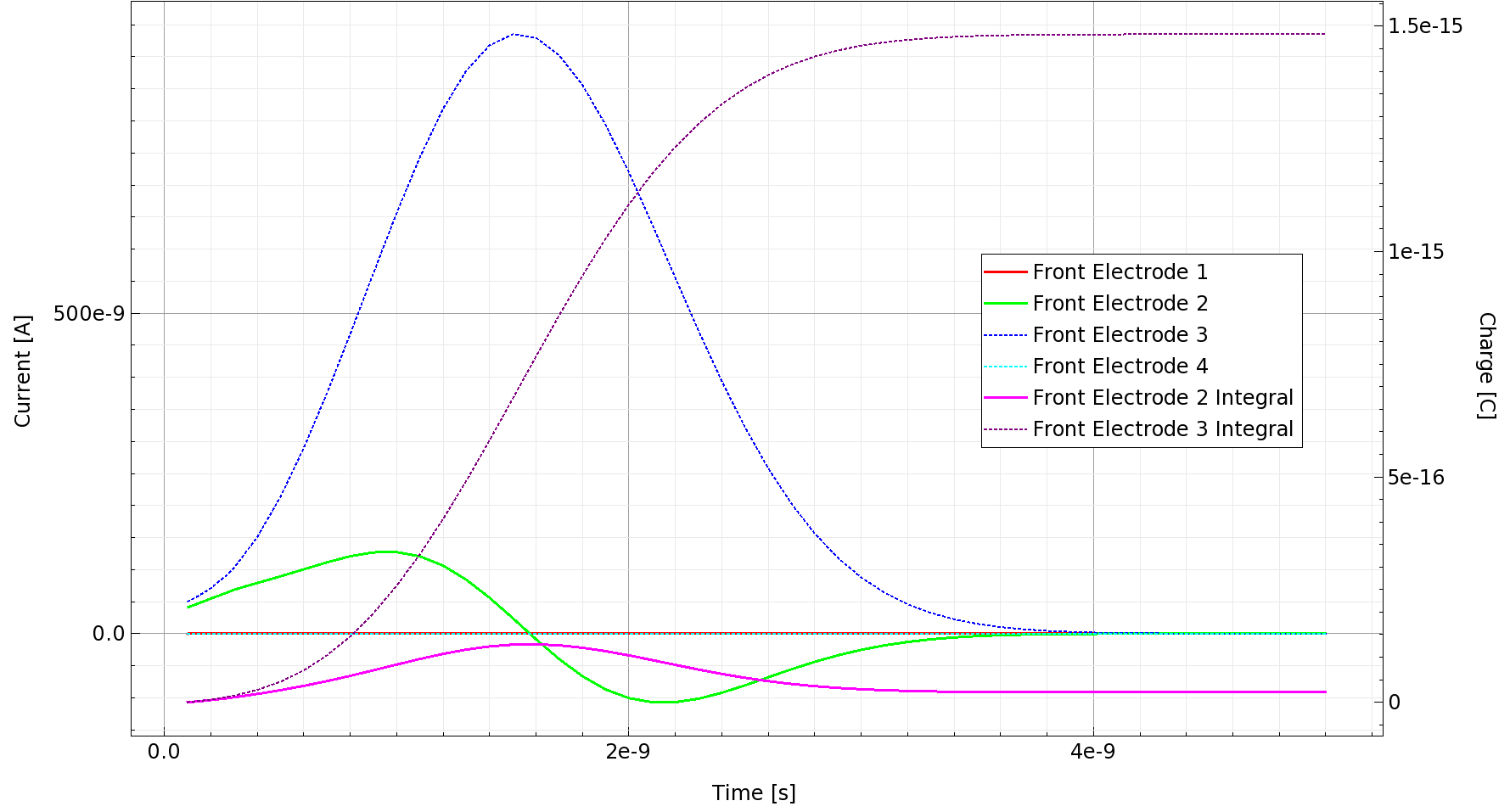 偏离中心 5 um 时，距离较远的电极几乎收不到电荷
5
[Speaker Notes: 这是20V时的结果，由于信号时间变短，减小了模拟时间，从200ns改为100ns，之后的图为50ns]
400 V,  10 um
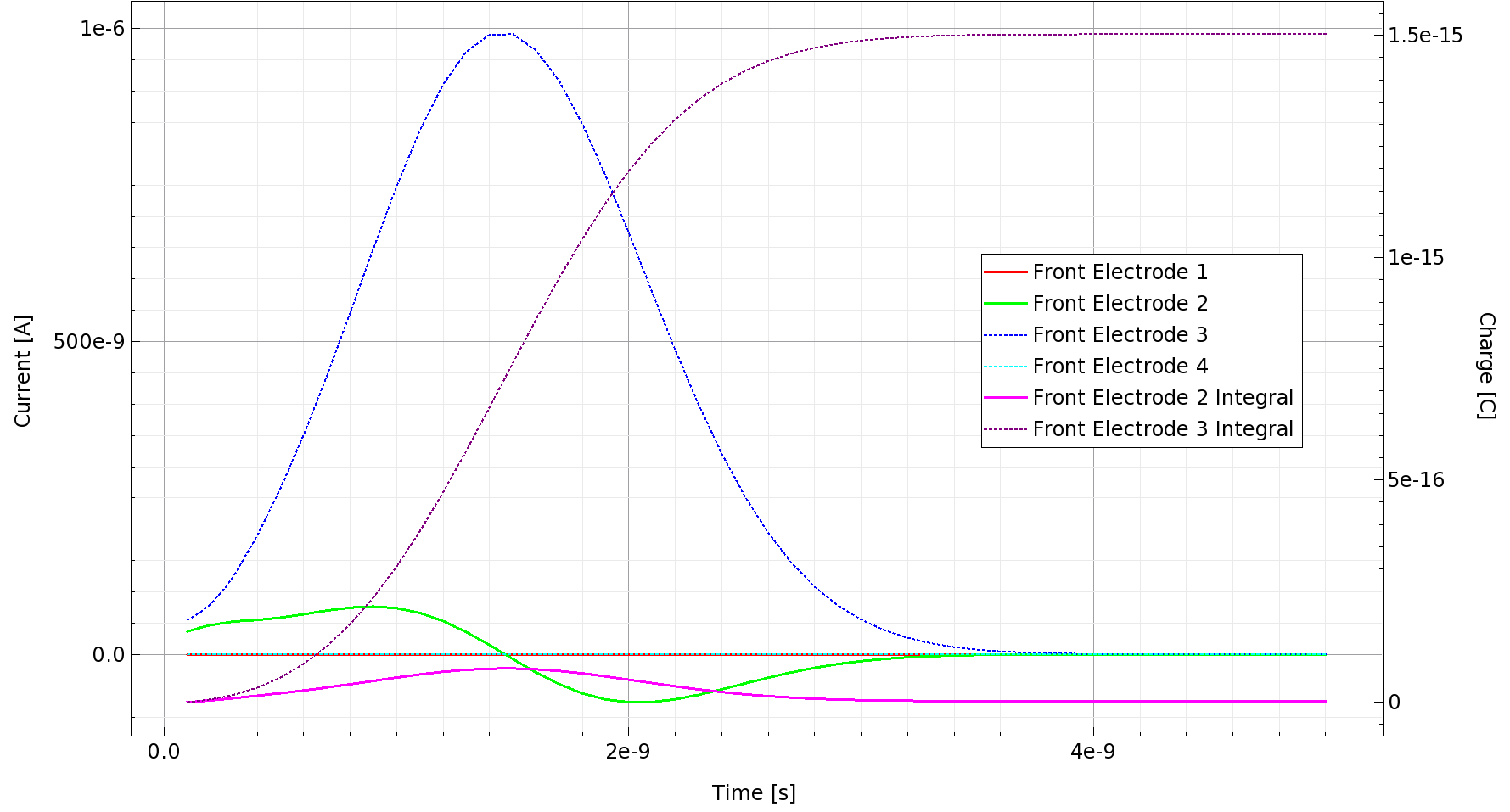 6